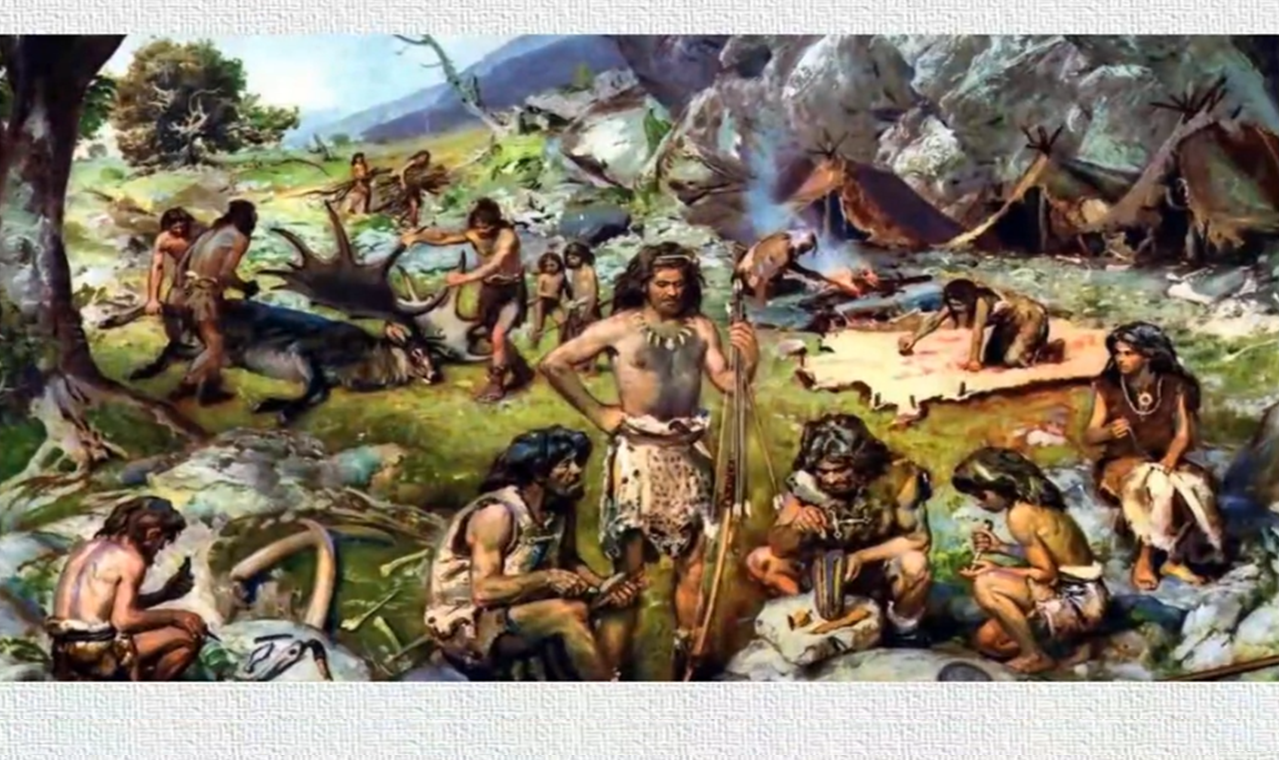 Першыя  людзі  на  тэрыторыі  Беларусі  з’явіліся  100–35  тыс.  гадоў  таму.
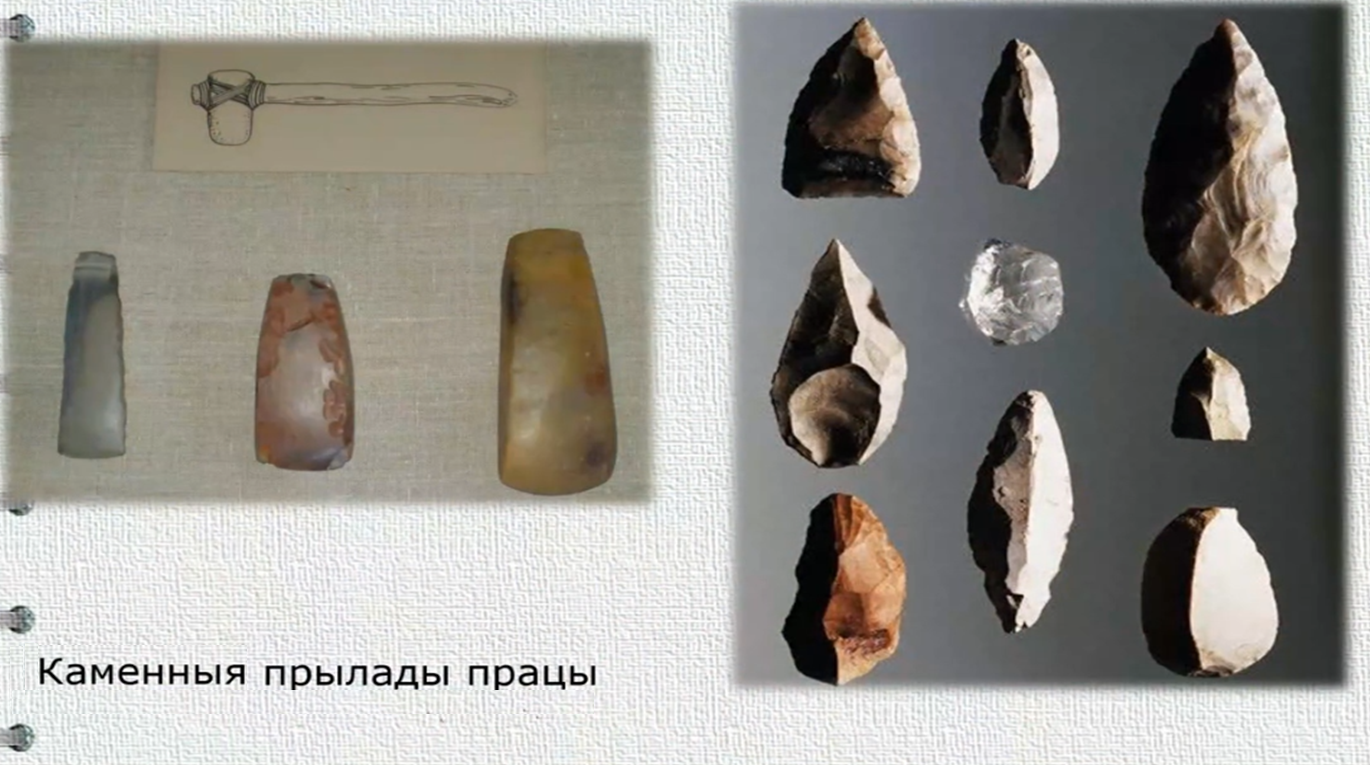